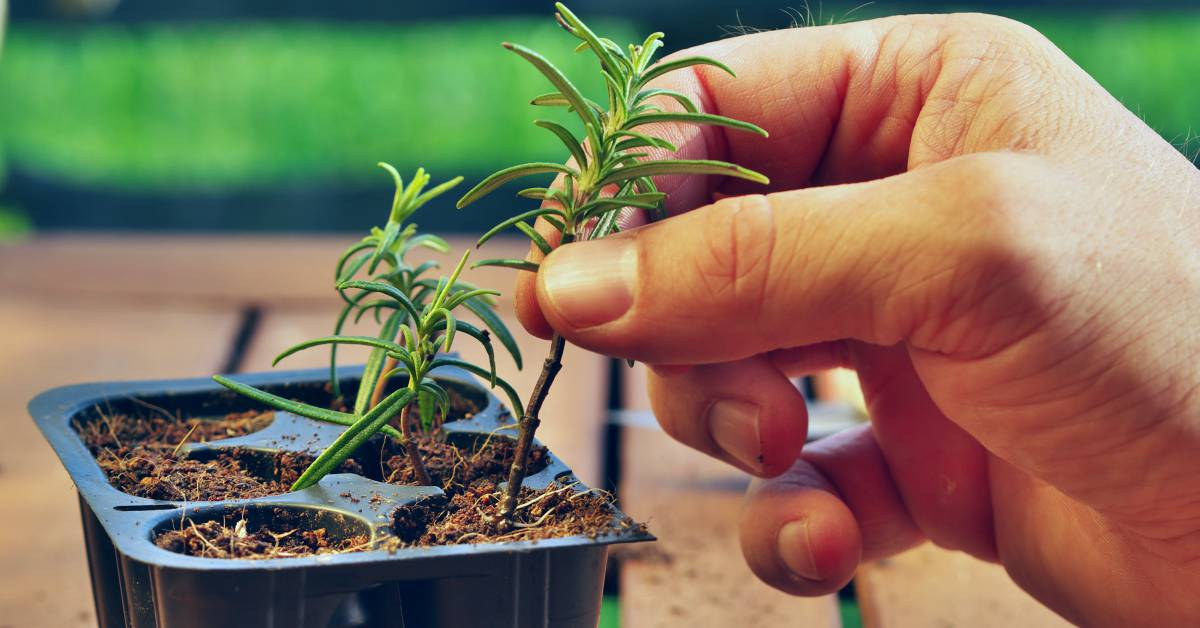 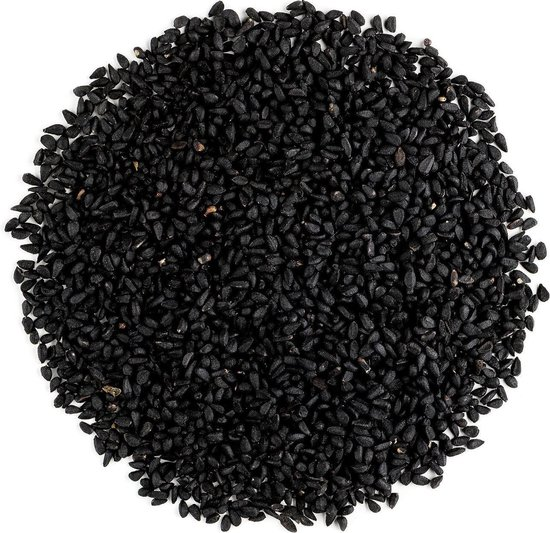 Vermeerderen
 Periode 3 Glasteelt en Boomteelt
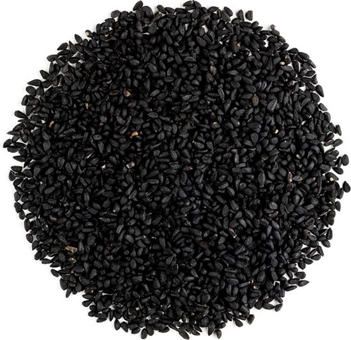 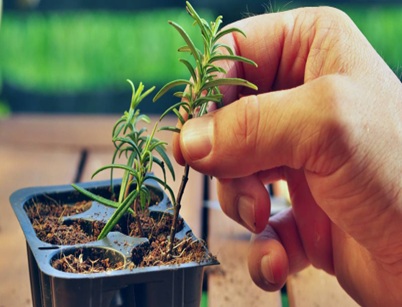 Planning lessen
Les 1: Generatieve vermeerdering:  Algemeen, Eisen die we aan zaad 	stellen & Kiemingsfactoren

Les 2: Generatieve vermeerdering: Bewerkingen bij zaden plaats en 	methodes van zaaien , Varens

Les 3: Vegetatieve vermeerdering : Algemeen, Methoden , Bollen, Knollen 	Rhizomen Scheuren

Les 4: Vegetatieve vermeerdering: Afleggen, Marcoteren en Stekken

Les 5 Vegetatieve vermeerdering: Enten en In Vitro vermeerdering
Methode
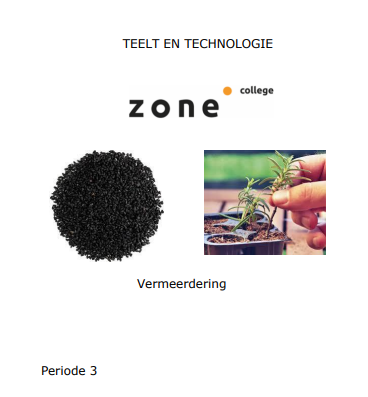 Les 2: Generatieve vermeerdering:  

Bewerkingen bij zaden
Plaats en methodes van zaaien
Varens
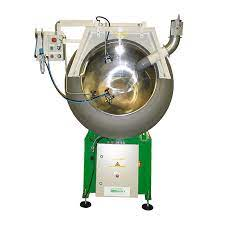 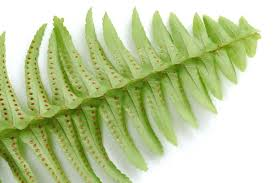 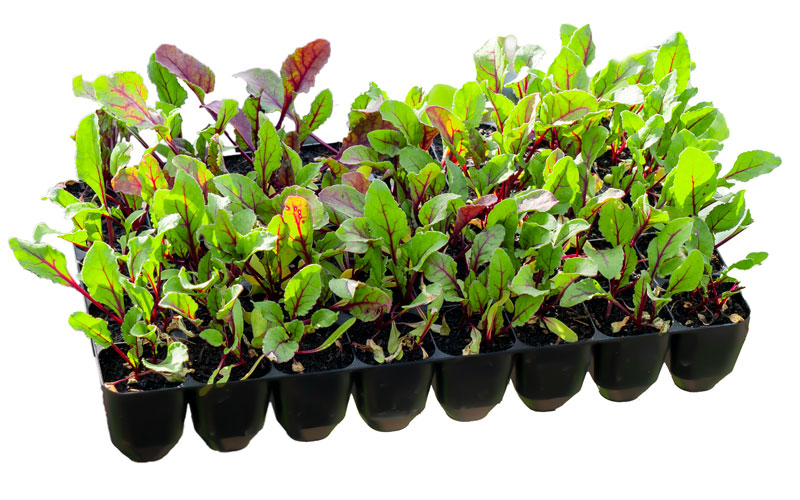 Les 2: Generatieve vermeerdering:
1.4 Bewerkingen bij zaden

Doel: beter uit te zaaien en gelijkmatiger opkomst
- Gradueren:	Sorteren op gewicht.
- Callibreren: Sorteren op vorm en grootte.
- Pilleren:	Elk zaadje wordt dan omhuld met een 				kleiachtige stof tot een ronde vorm
Voordelen pillenzaad:
- mogelijkheid machinaal op afstand te zaaien;
- ninder zaden nodig;
- hoog opkomst percentage;
- uniform gewas.
Nadelen pillenzaad:
- Kort houdbaar.
- Direct vocht nodig.
- De inhullingsprocedures en inhullingstechnieken maken het zaad duur.
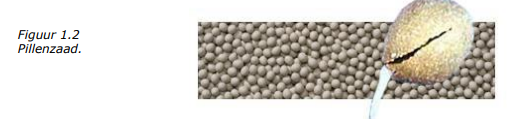 Les 2: Generatieve vermeerdering:
1.4 Bewerkingen bij zaden

Doel: bescherming tegen ziekten en plagen
- Pilleren: 	Zie voorgaande.
- Coaten:  	Dun laagje met bestrijdingsmiddel om het zaad 
- Verhitten: 	Om virussen te doden
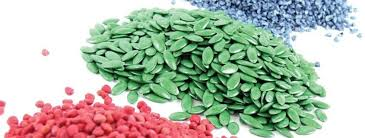 Les 2: Generatieve vermeerdering:  

1.4 Bewerkingen bij zaden

Doel: bloemvorming stimuleren bij de zaadteelt in gewassen

Vernaliseren: Een koude prikkel geven zodat de plant die hieruit komt eerder gaat bloeien
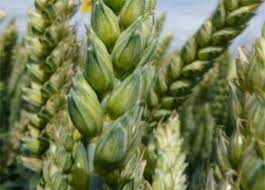 Door vernalisatie kun je wintertarwe in het voorjaar zaaien.
Les 2: Generatieve vermeerdering:  

1.4 Bewerkingen bij zaden

Doel: betere kieming
- Zaadhuid beschadigen: 	om de vochtopname en 
				daardoor de kieming te verbeteren
- Klimaatbehandeling:	specifieke temperatuur en 
				luchtvochtigheid
- Stratificeren:		het doorlaatbaar maken van de zaadhuid
- Voorweken:			(6 – 24 uur) in water laten weken, van ten 					hoogste 20’C.
- Voorkiemen:		in zaaikistje laten kiemen tot wortelpuntje 					zichtbaar is
- Zaad onrijp oogsten:	oogsten voor dat kiemrust hormonen hun werk 					gedaan hebben.
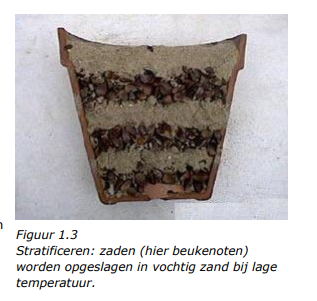 Les 2: Generatieve vermeerdering:  

Nieuwe technologie:   Zaadpriming

https://www.incotec.com/nl-nl/seed-technologies/seed-priming

Priming brengt de fysiologische processen op gang die leiden tot de kieming, door het zaad tot een bepaald niveau vocht te laten opnemen. Deze processen worden precies in het juiste stadium stopgezet en het zaad wordt zorgvuldig teruggedroogd. Op die manier blijven alle zaden in de partij in dezelfde staat: klaar om na het zaaien snel en uniform te ontkiemen.

Kijk ook naar de filmpjes!
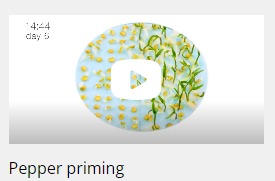 Les 2: Generatieve vermeerdering:  

Plaats en methodes van zaaien

Vollegrond
- bedekt/niet bedekt  &  breedwerpig/inrijen 
In zaaibakken
- breedwerpig/inrijen 
Op perspot
- Groente & bloemen zaden voor volle grondteelt
In trays
- Productie van kluitplantjes groente, bloemen en veel perkgoed en potplanten
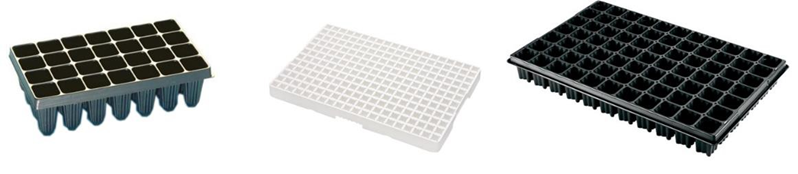 Hieronder volgen enkele voordelen:
-	ziekten verspreiden minder gemakkelijk
-	uitplanten gaat sneller
-	meteen doorgroei na uitplanten
-	machinaal planten mogelijk
Les 2: Generatieve vermeerdering:  
Volle grond in rijen zaaien
Les 2: Generatieve vermeerdering:  
Automatische zaaimachine
Les 2: Generatieve vermeerdering: 
Eisen aan zaaigrond:
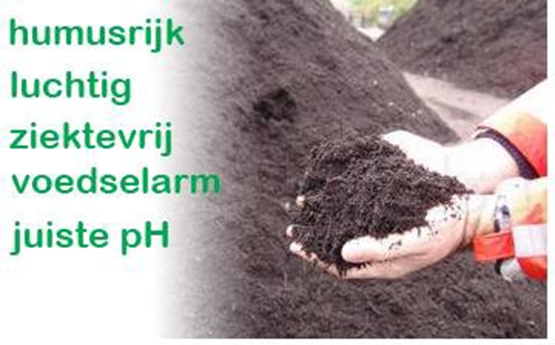 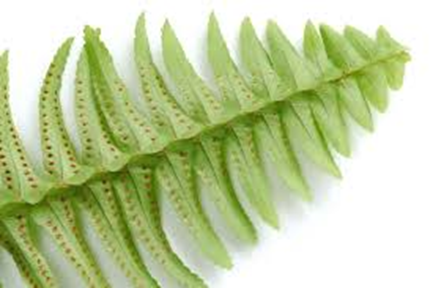 Les 2: Generatieve vermeerdering:
Varens
  
Varens vermeerderen zich door middel van sporen.
We kennen hier twee fases, die elkaar afwisselen namelijk:
-De ongeslachtelijke fase, dit is het ontstaan van sporen en voorkiemen.
-De geslachtelijke fase, dit is het samensmelten van de mannelijke zaadcel en vrouwelijke eicel.
-De bevruchte eicel ontwikkelt zich nu tot echte plant.
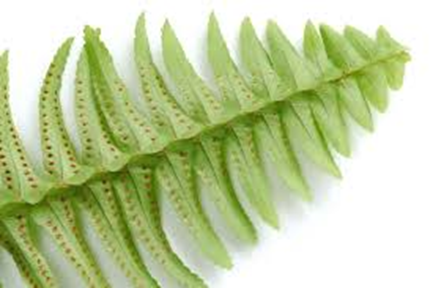 Les 2: Generatieve vermeerdering:
Varens
Les 2: Generatieve vermeerdering:  

Maak nu lesbrief 2
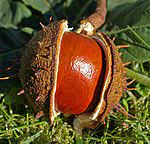